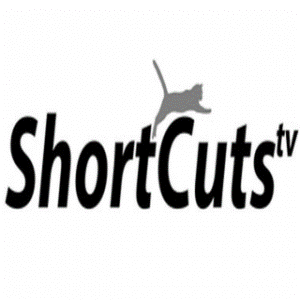 Paragraph Practice Mat
What conclusion can you draw from 
   the material you’ve just discussed?
What is the main point (theme 
    observation or argument) of this 
    paragraph going to be?
Explain how the point you've just 
     made is relevant to answering the                                                                                                                                                           
     question.
Give one piece of evidence / 
    argument for and one against the 
    main point.
Argue
Conclude
State
Apply
Combine each of the sections in turn into a single paragraph